U.S. Army 
Field Studies Program 
Washington D.C. Field Trip
Point of Contact
Ensure you have your Escort’s number

Trip Director:CPT Matthew Cox 334-406-2146

Paula Everett
Office of the Army G-2
Army Foreign Liaison
Civ: #703-692-1458

Eric Endries
Field Studies Program Manager 
SATFA, TRADOC G-3/5/7
Civ: #757-501-5042
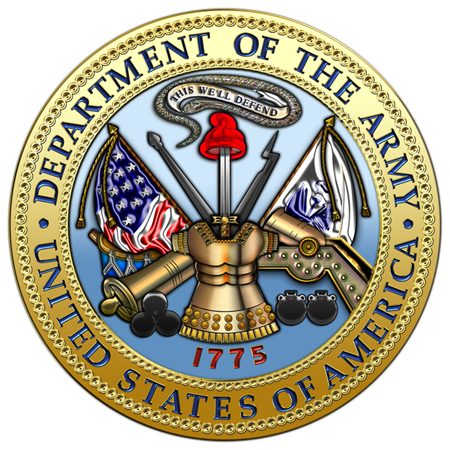 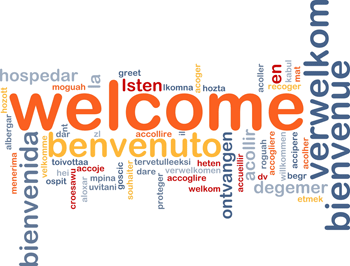 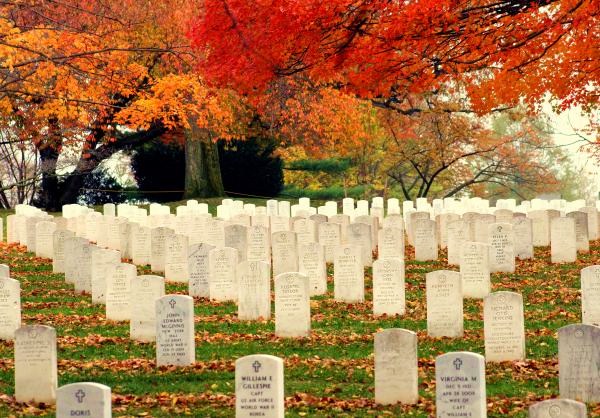 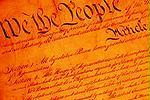 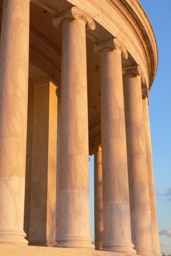 Washington D.C. 
Field Trip
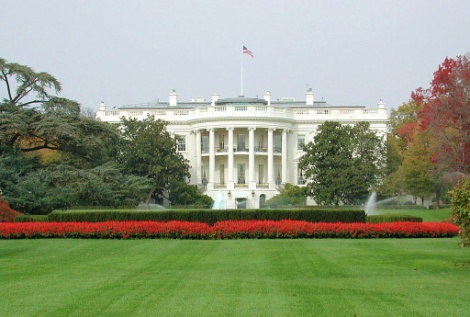 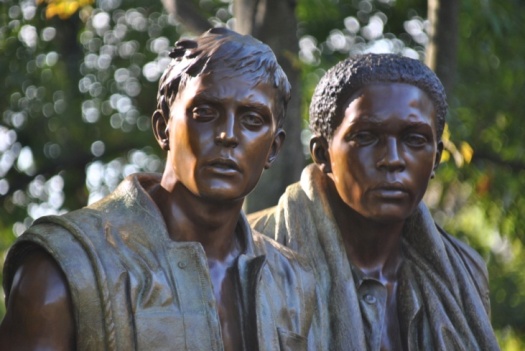 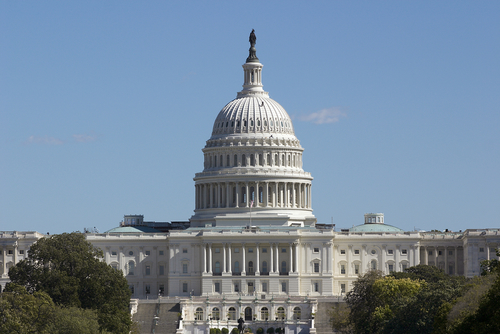 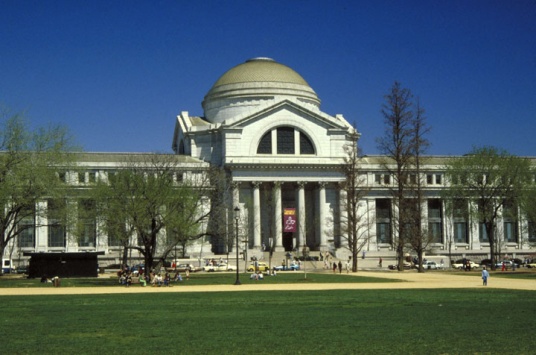 Washington D.C. Field Trip
See itinerary for date & time
Tours per year
35+ countries from 13x Locations
12x Branch Captain Career Courses
 2x CGSC, Fort Leavenworth, KS
 1x CGSC, WHINSEC
 1x SMA, Fort Bliss, TX
The Pentagon
Reception at Fort Myer
Holocaust Memorial
Capitol Hill
Washington Monument
Jefferson Memorial
Lincoln Memorial
FDR Memorial
MLK Memorial
WWI Memorial
WWII Memorial
Korean War Memorial
Vietnam War Memorial
Arlington National Cemetery
Marine Corps War Memorial
Smithsonian Institution
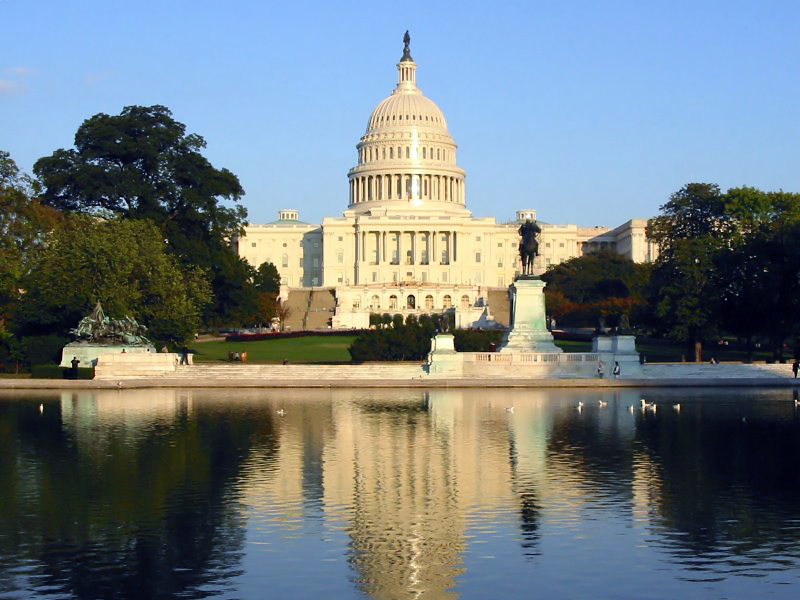 The Pentagon
Tour 911 Memorial  
 Welcome Remarks
 Breakout Discussions 
with AO Desk Officers
 Pentagon Tour
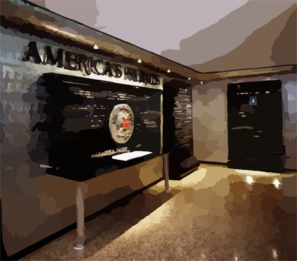 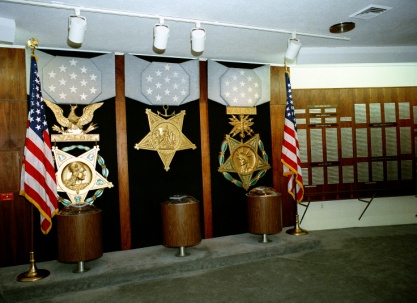 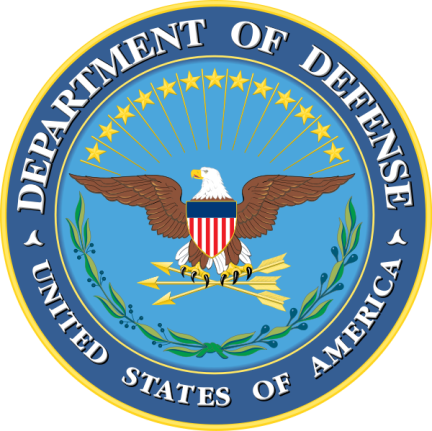 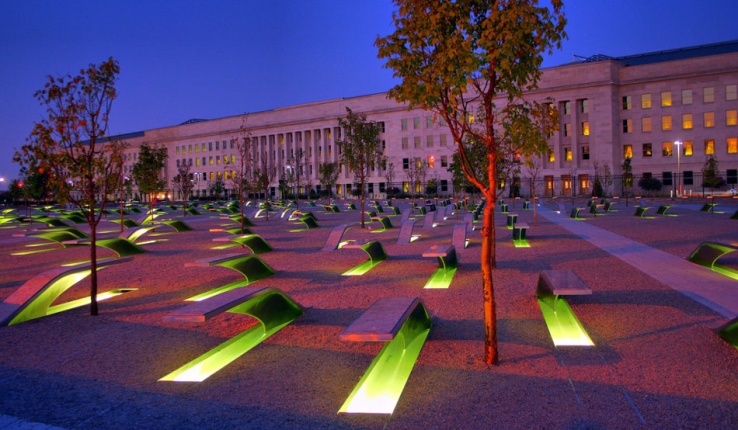 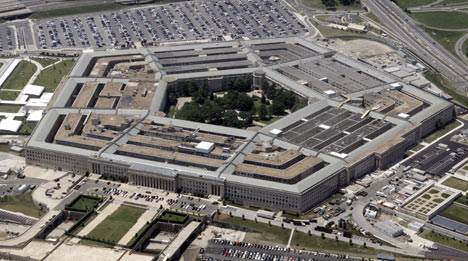 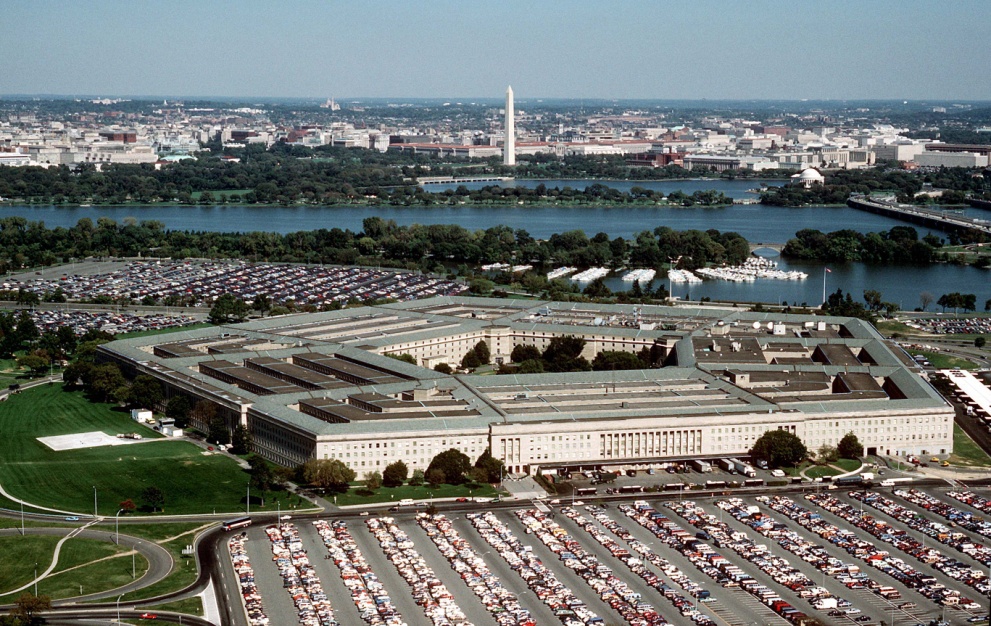 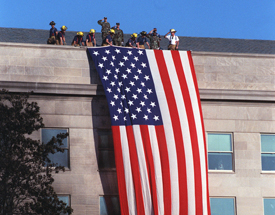 The Pentagon is: 
* a building
     * an institution
          * a symbol
Arlington National Cemetery
…our Nation’s most hallowed ground
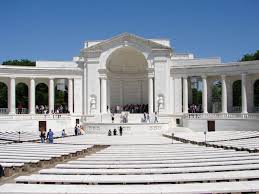 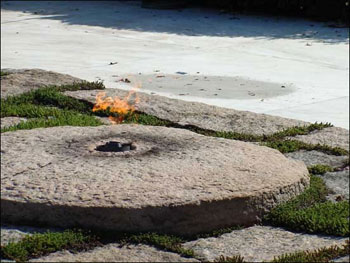 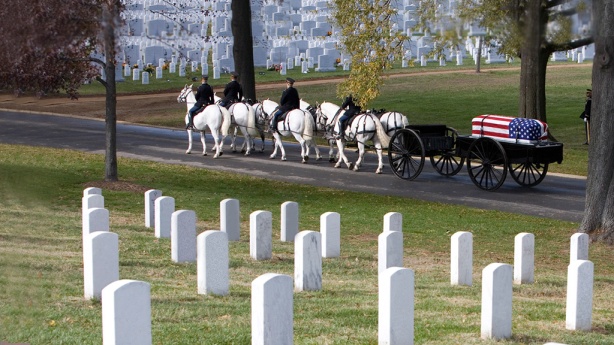 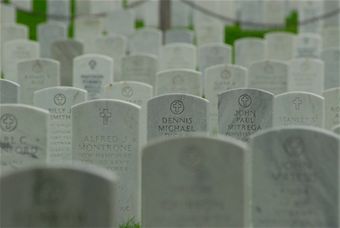 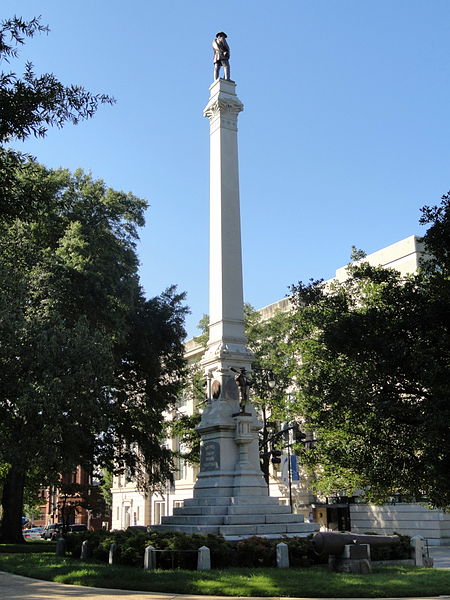 Arlington National Cemetery is the final resting place for more than 400,000 active duty service members, veterans and their families.
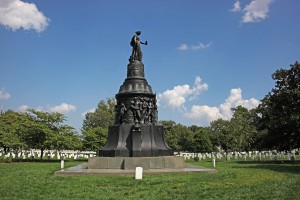 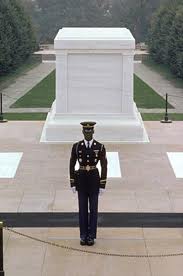 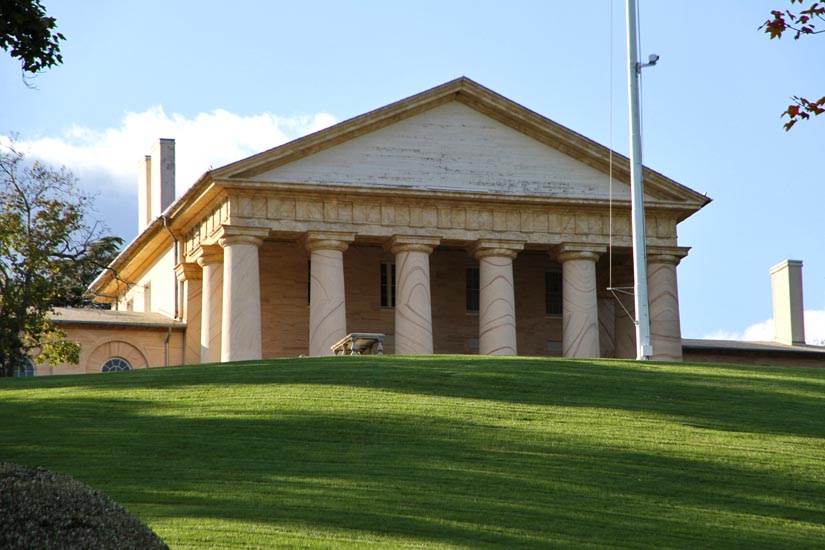 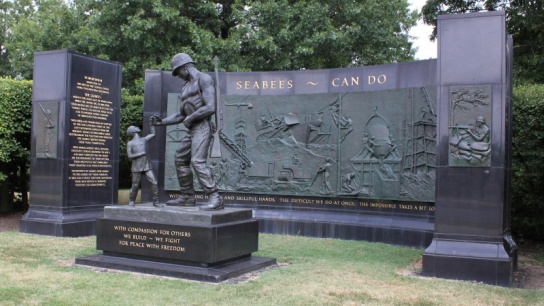 Arlington National Cemetery
…wreath laying ceremony
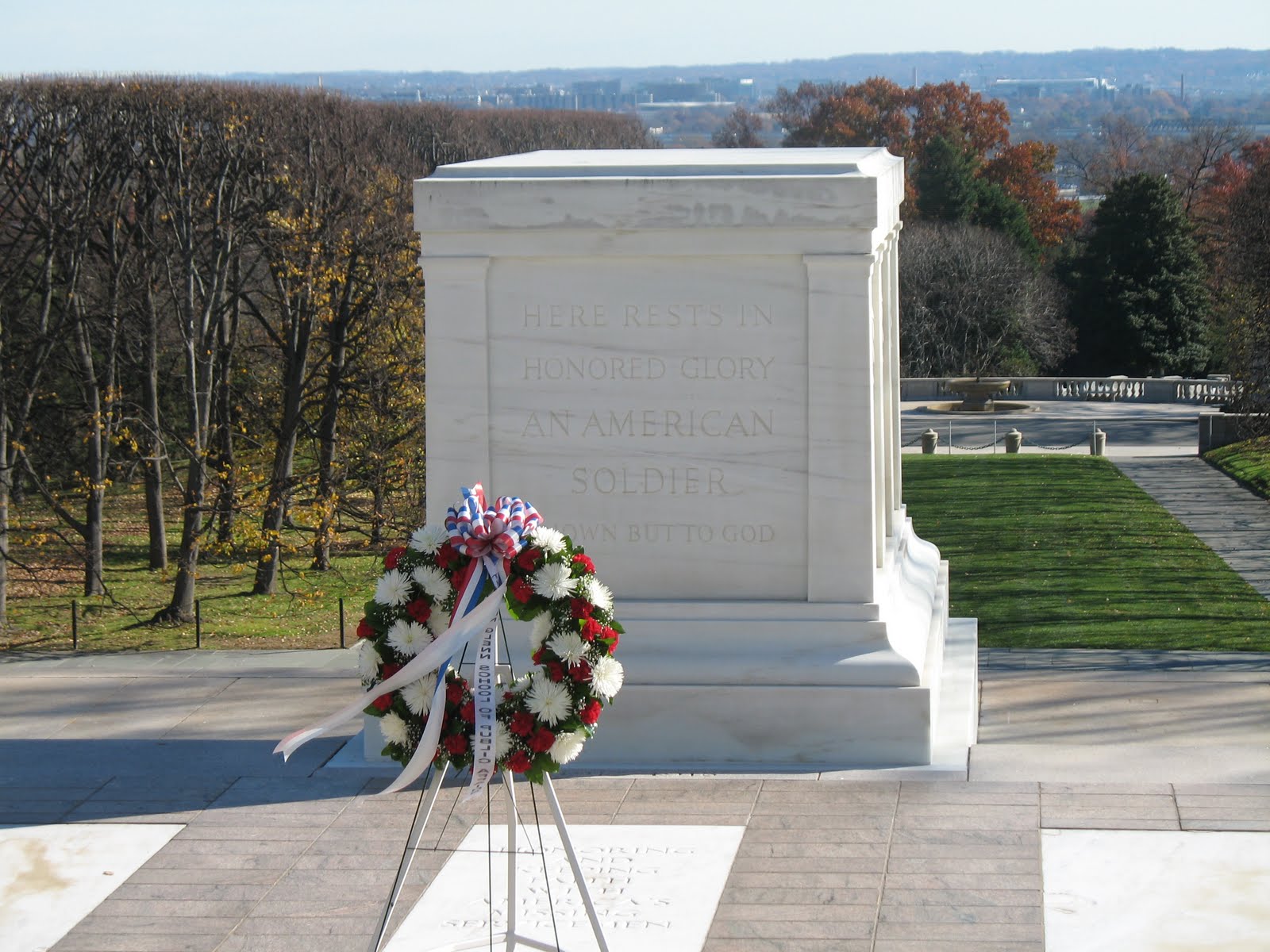 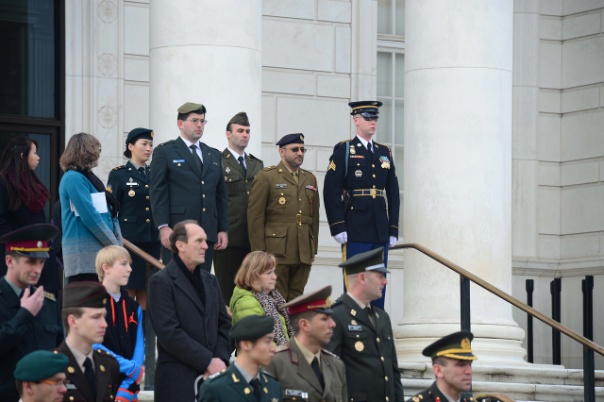 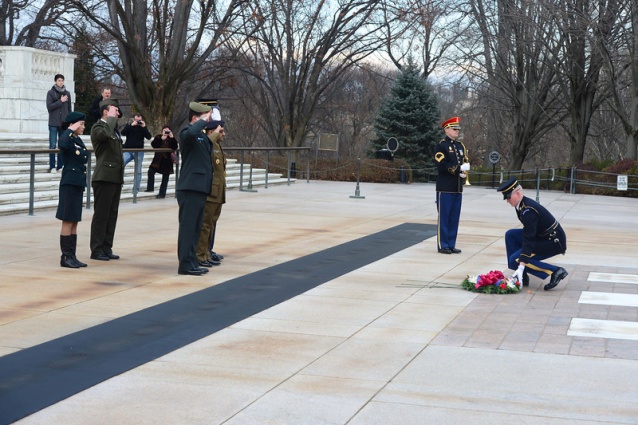 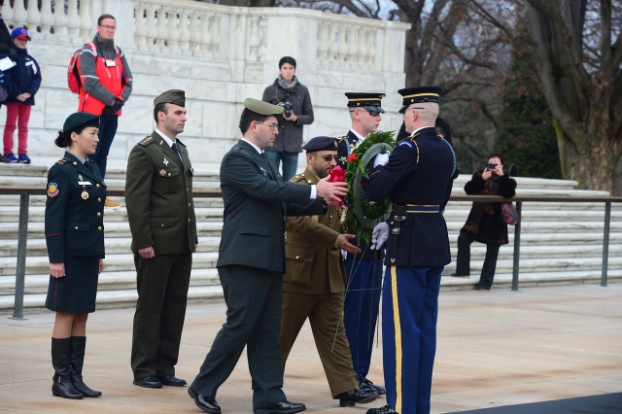 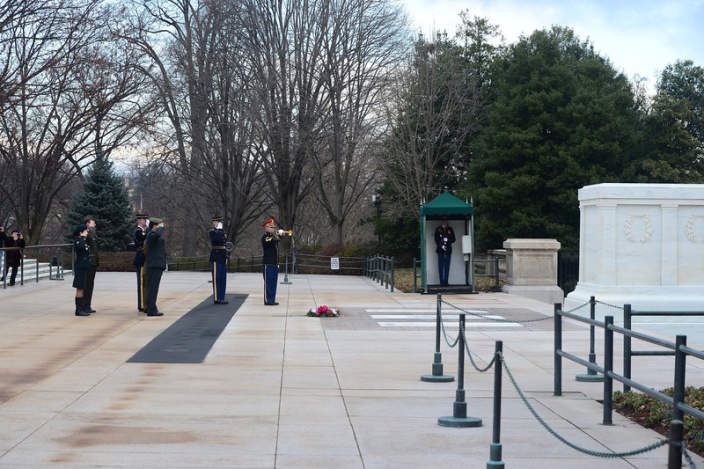 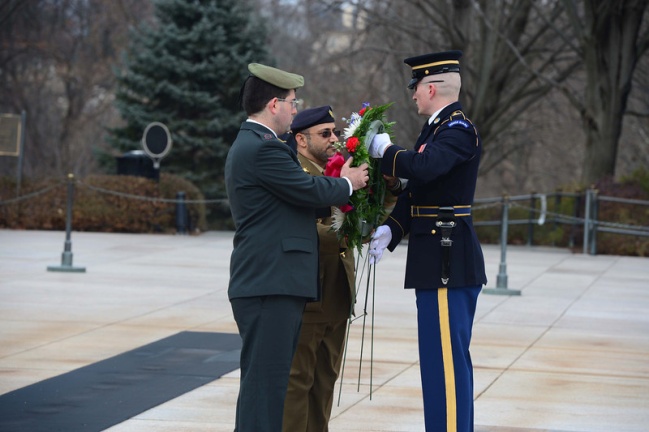 United States Holocaust Memorial Museum
Guided orientation
 Tour of museum
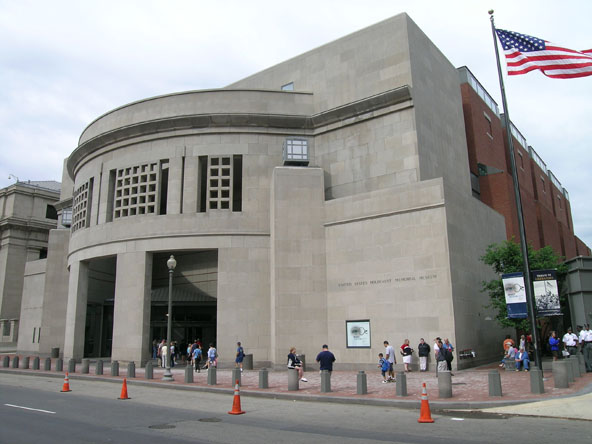 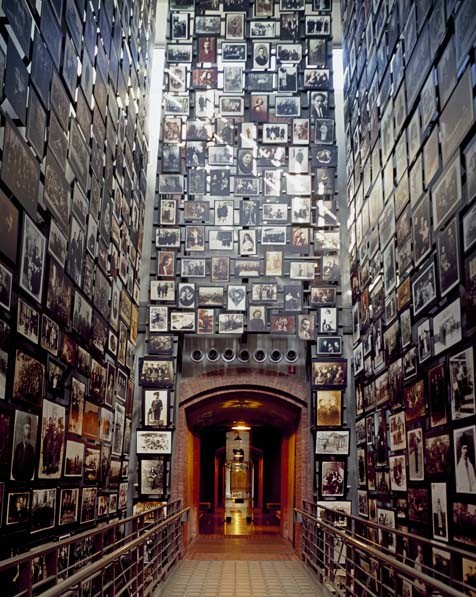 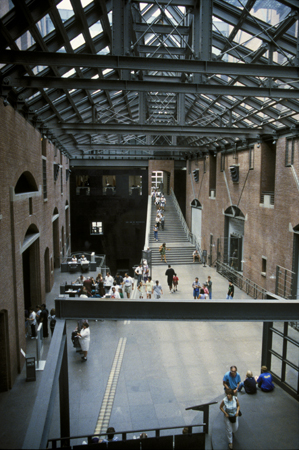 Working Group/Discussion Lunch
FAMILY MEMBERs will not participate

Learning goals for the group are: 
 Presentation of A Good Man in Hell
13 min. film about Gen. Dallaire in Rwanda with discussion of 
the warning signs of genocide in Rwanda
 Understanding of the definition of genocide and that genocide is preventable 
 Ability to recognize early warning signs for genocide and mass atrocity 
 Understanding of the devastating consequences of human rights violations 
 Awareness of the realm of choices they face as individual military officers
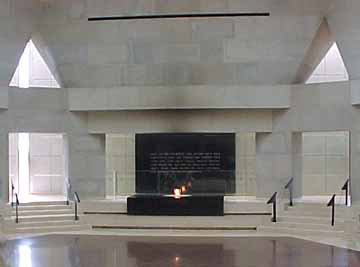 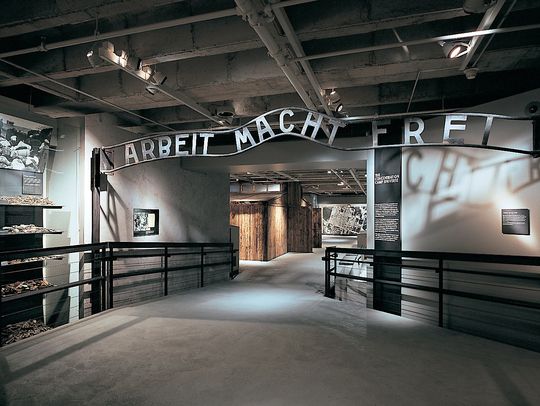 Reception at Fort Myer
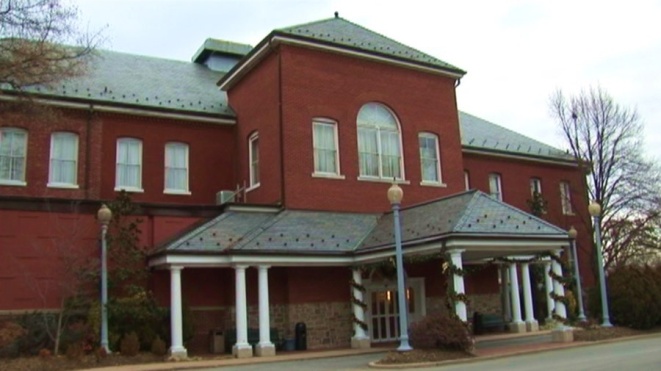 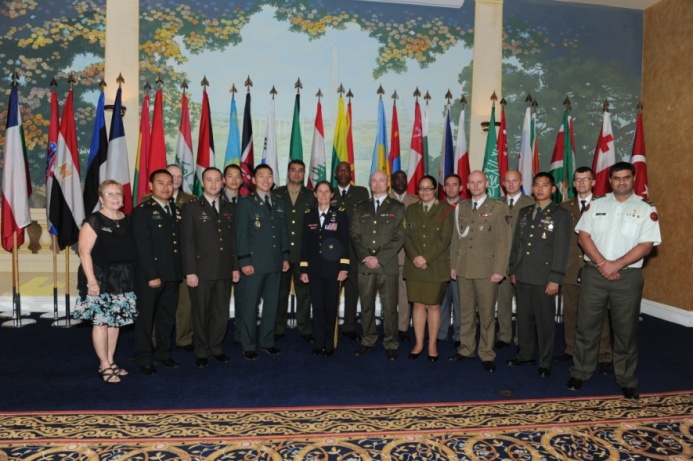 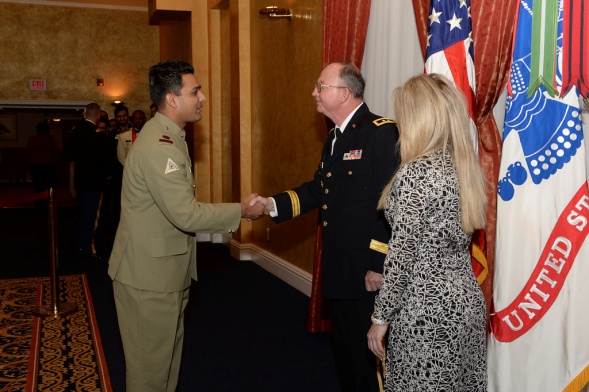 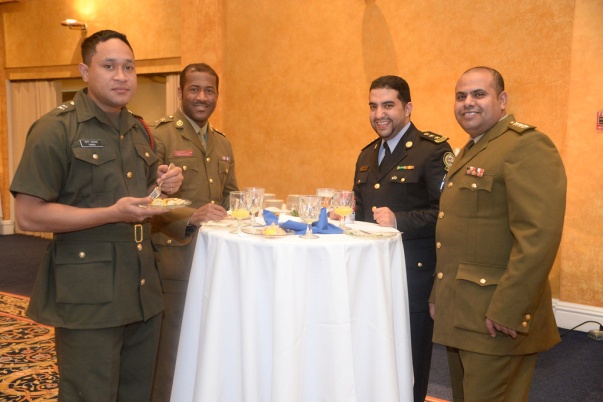 Reception at Fort Myer Officers’ Club
 Receiving Line and Welcome by Host
 Visit with Attachés
 Guest Speaker
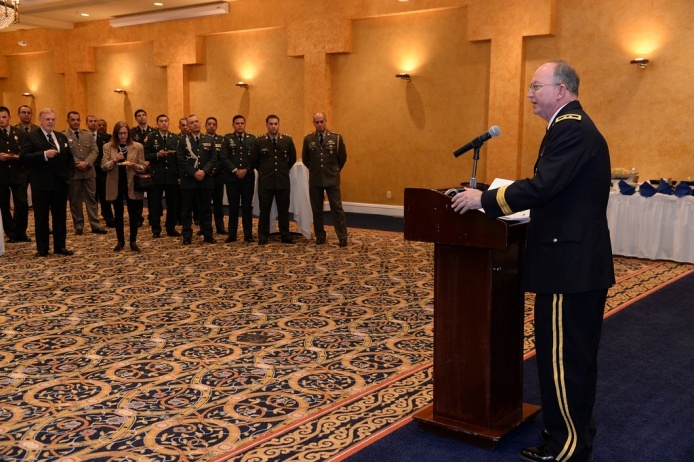 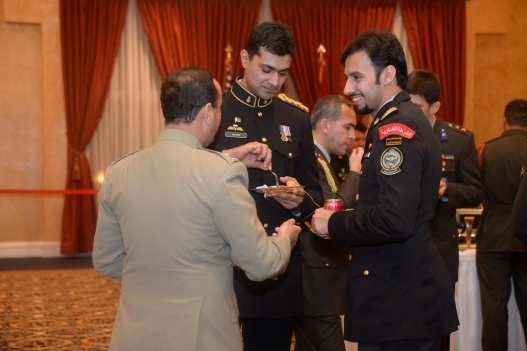 Capitol Hill
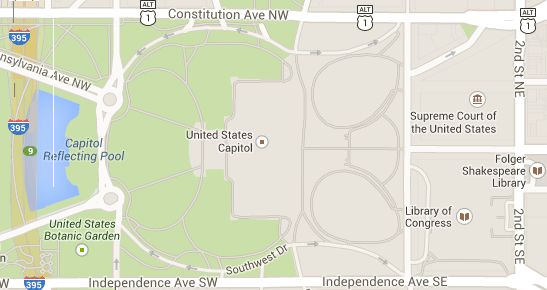 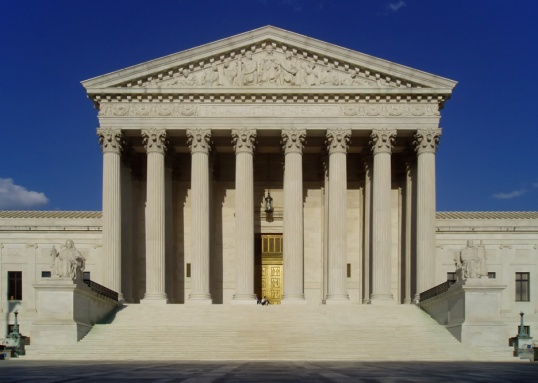 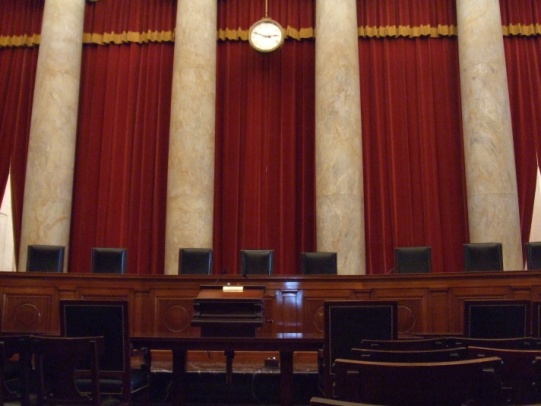 The Supreme Court Building is the seat of the Supreme Court of the United States.
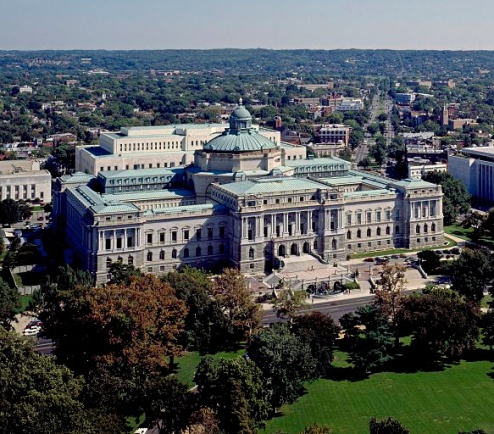 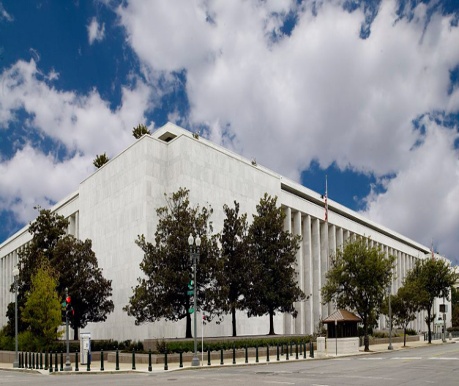 The United States Capitol is the meeting place of the United States Congress, the legislature of the U.S. federal government.
The Library of Congress occupies three main buildings on Capitol Hill. Each is named after a President of the United States who was a strong connection with the creation of Congress’s library.
James Madison Building
Thomas Jefferson Building
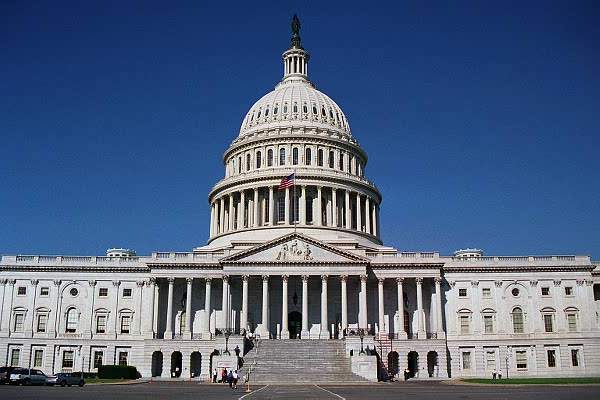 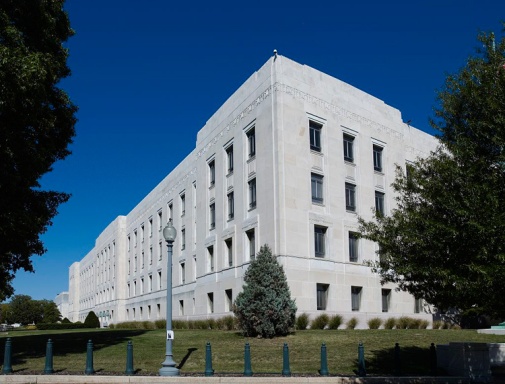 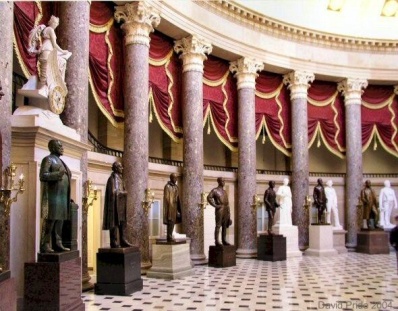 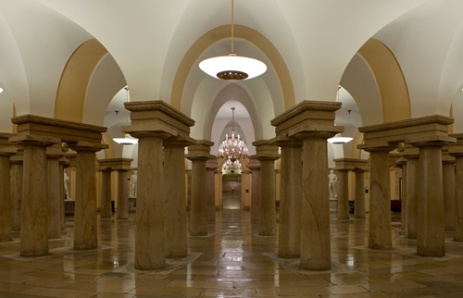 John Adams Building
Monuments & Memorials
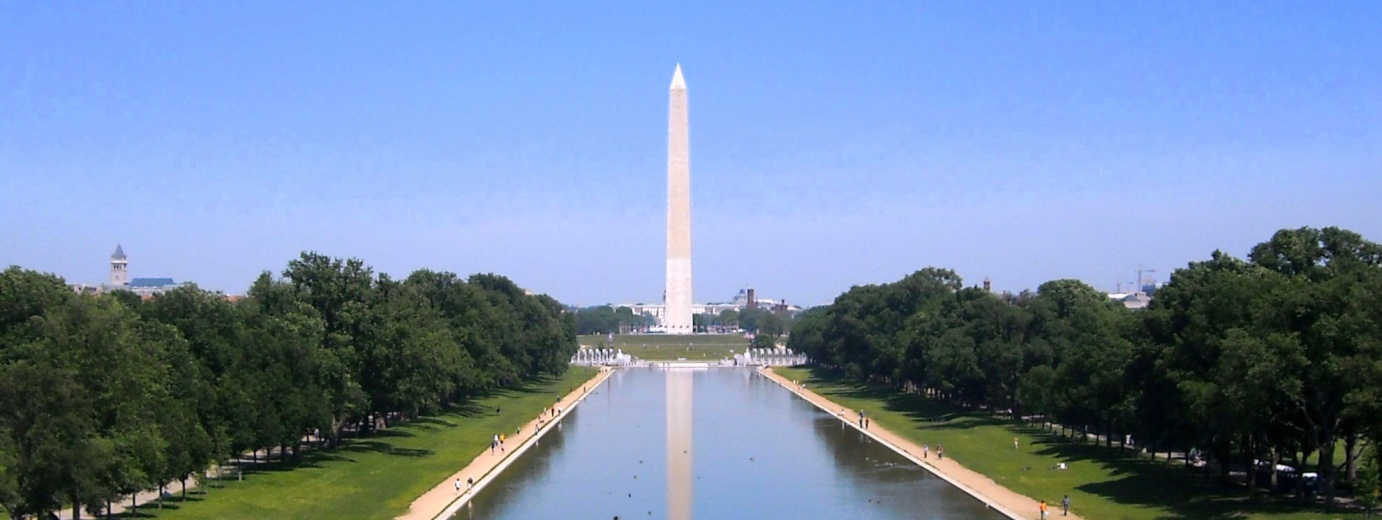 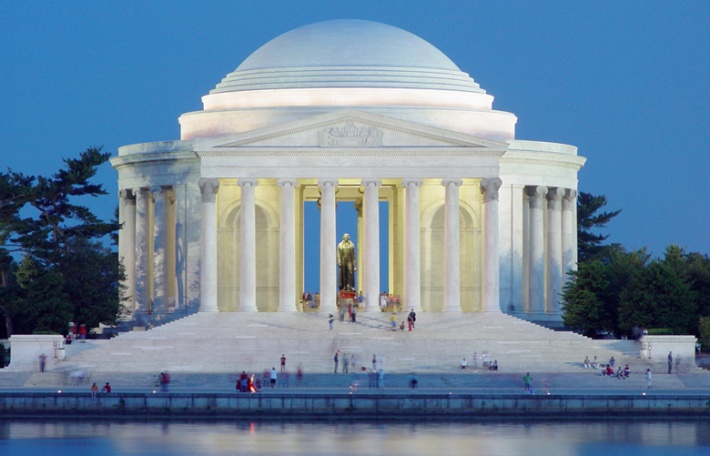 Washington Monument
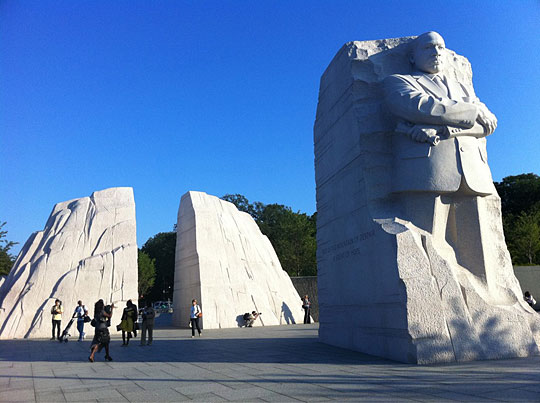 Jefferson Memorial
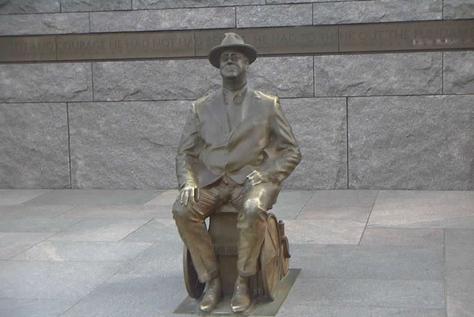 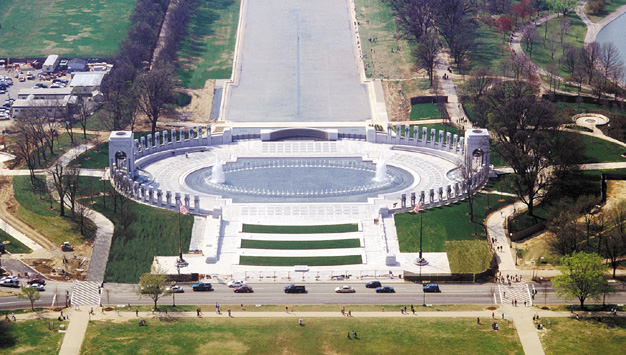 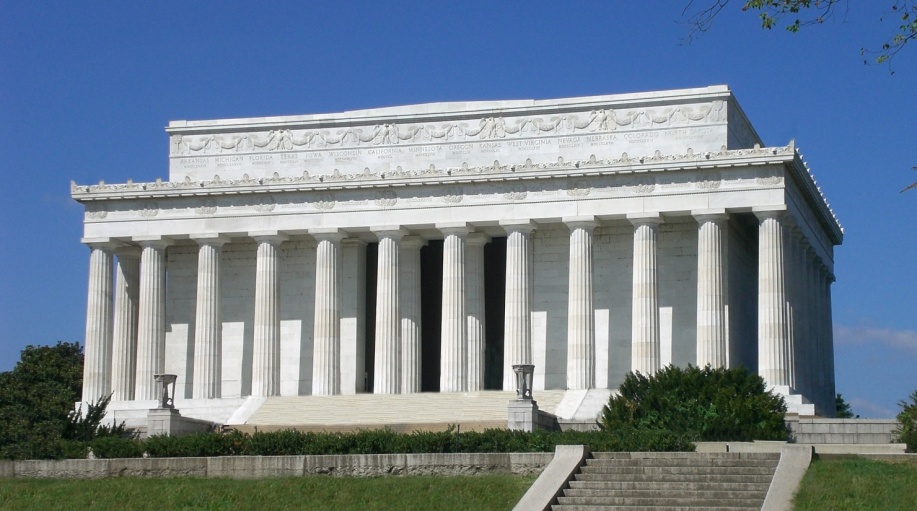 MLK Jr. Memorial
FDR Memorial
World War II Memorial
Lincoln Memorial
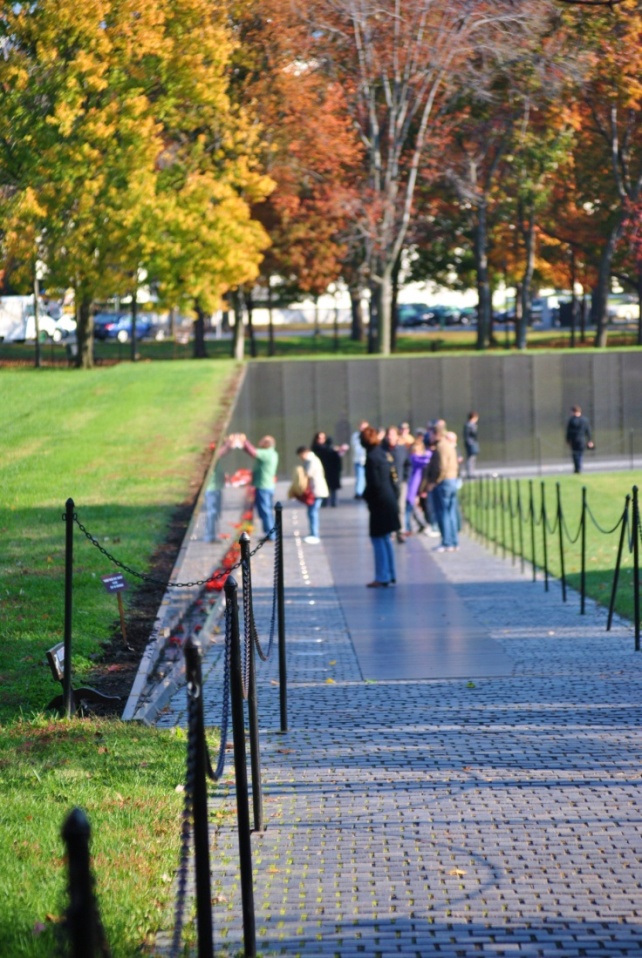 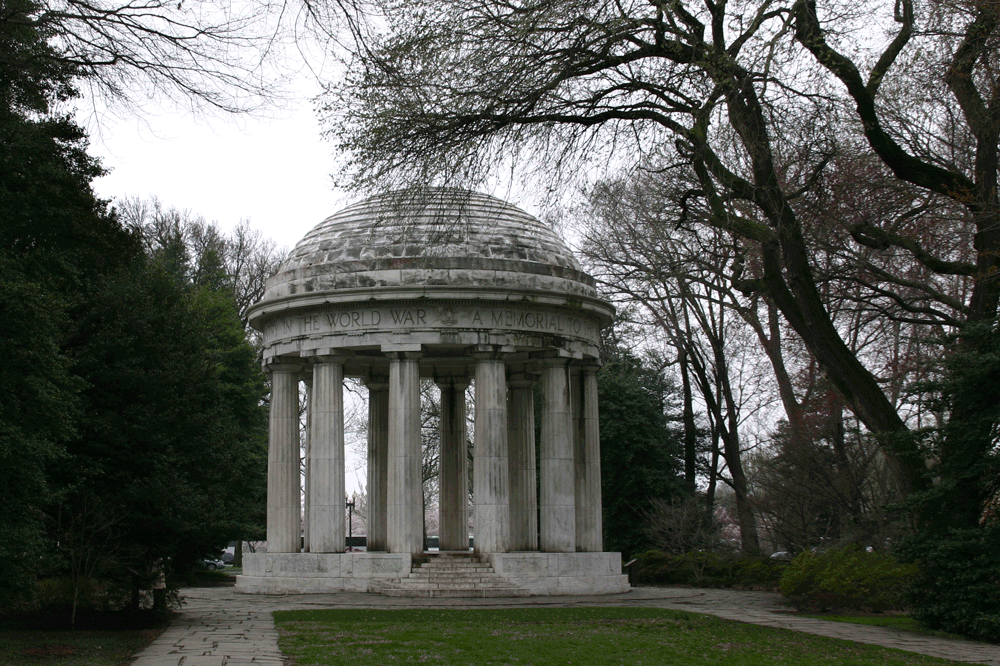 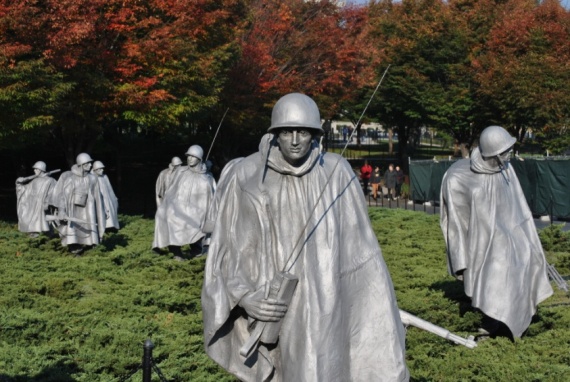 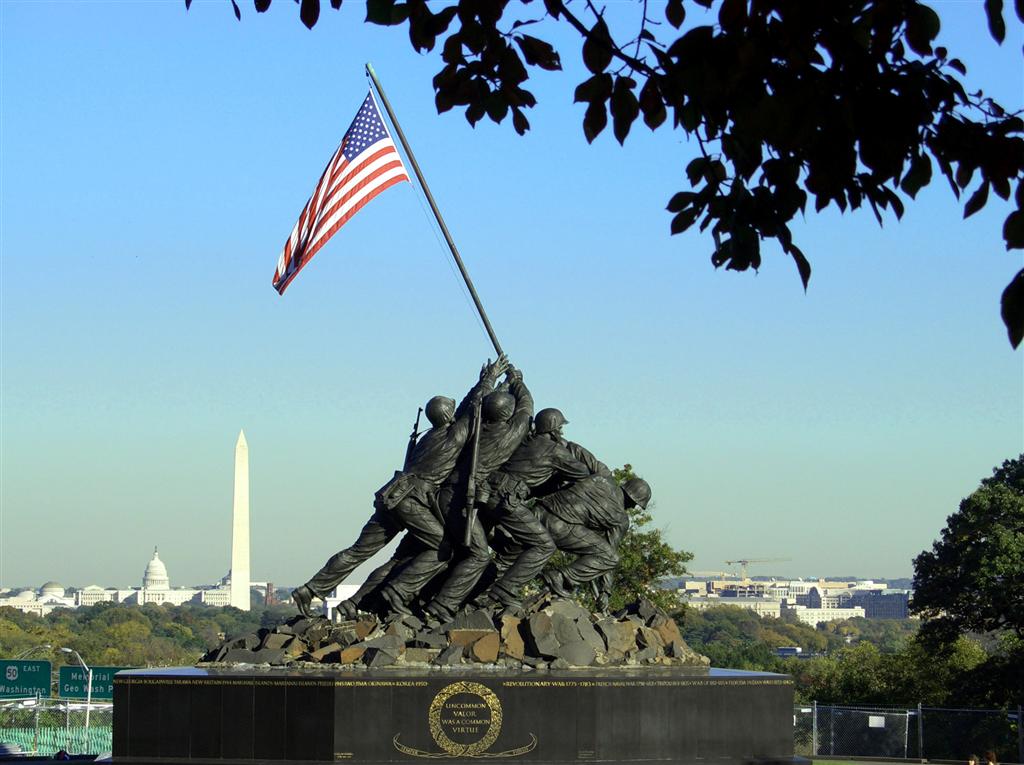 Vietnam War Memorial
World War I Memorial
Korean War Memorial
Marine Corps War Memorial
Smithsonian Institution
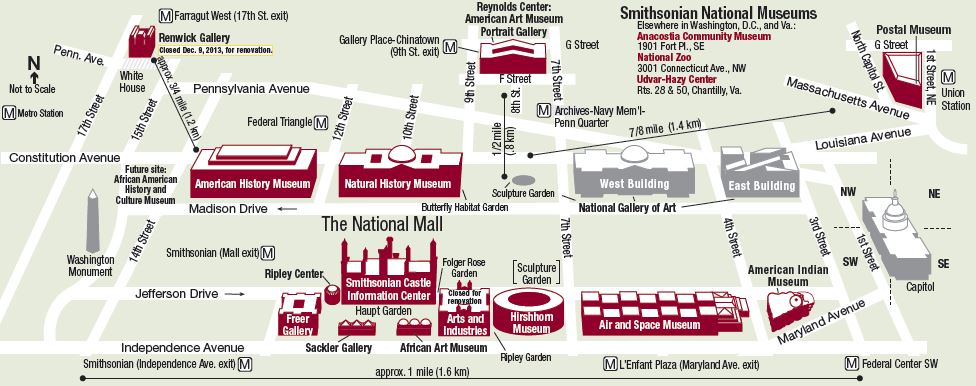 Founded in 1846, the Smithsonian is the world's largest museum and research complex, consisting of 19 museums and galleries, the National Zoological Park, and nine research facilities.
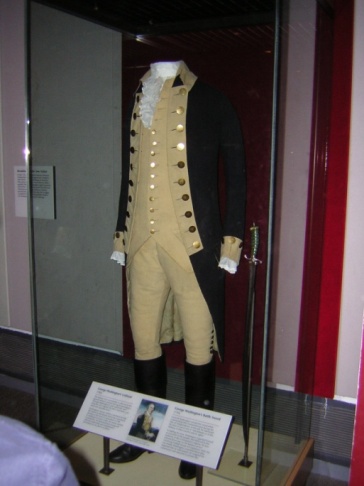 Teddy Roosevelt’s Chaps
Lincoln’s Hat
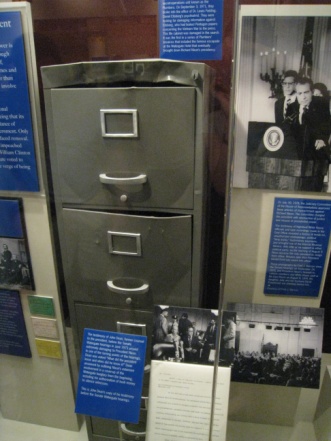 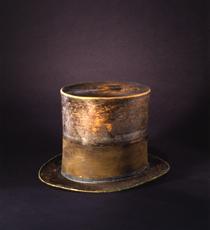 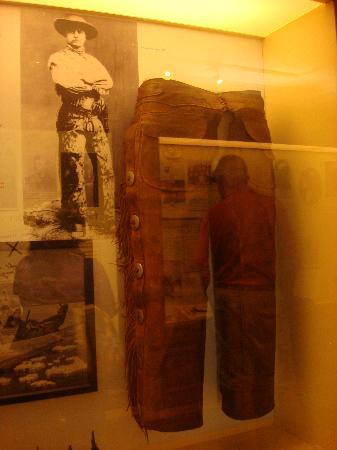 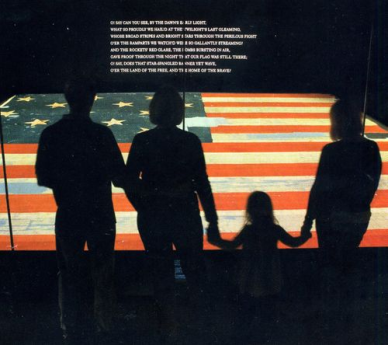 The original Star 
Spangled Banner
George Washington's Continental Army uniform
Watergate Filing Cabinet
Other Possible Museums
National Archives and Records Administration (NARA) is an independent agency of the United States government charged with preserving and documenting government and historical records and with increasing public access to those documents, which comprise the National Archives.
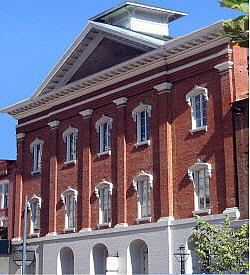 Ford's Theatre is a historic theatre in Washington, D.C., used for various stage performances beginning in the 1860s. It is also the site of the assassination of U.S. President Abraham Lincoln on April 14, 1865.
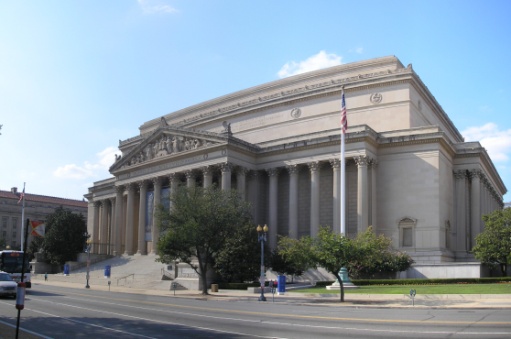 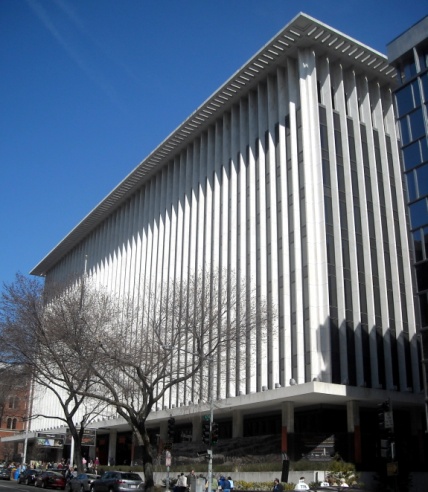 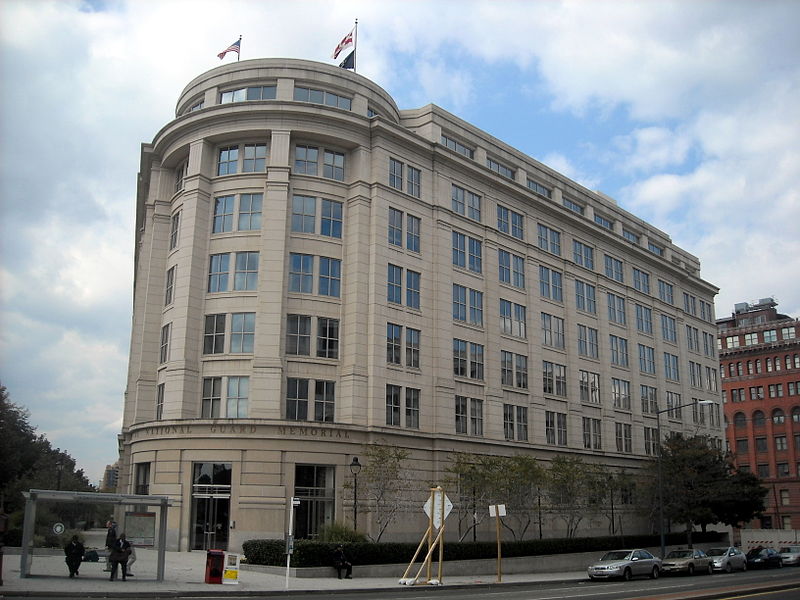 The National Guard Memorial Museum is a military museum hosted by the National Guard Educational Foundation
Explore the world and all that's in it at the National Geographic Museum.
The International Spy Museum is a privately owned museum dedicated to the tradecraft, history and contemporary role of espionage, featuring the largest collection of international espionage artifacts currently on public display.
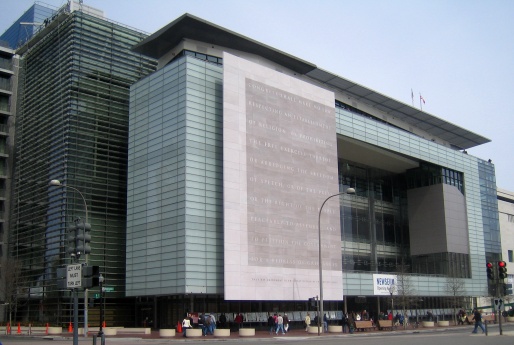 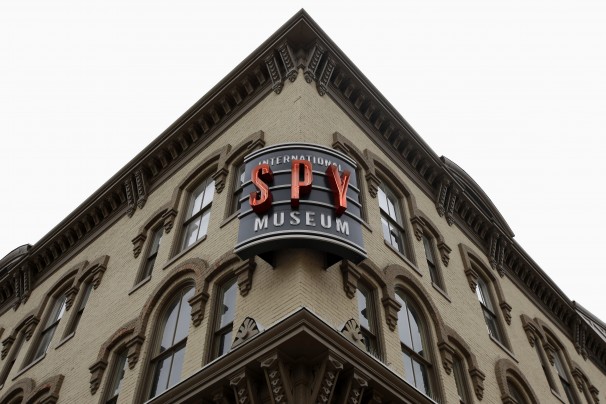 The Newseum is an interactive museum of news and journalism.
…and many more
Standards
DCFT is not a vacation
Be on time and in proper attire/uniform (includes family members) 
Smoke only in designated areas
Stay with the group
Respect of others views and opinions
Military courtesy 
‘Buddy system’
Take time and provide honest feedback on the end-of-tour survey
U.S. Army 
Field Studies Program 
Washington D.C. Field Trip

Welcome
Back-upSlides
Gratuity
Tipping is NOT mandatory in most of the United States, however it is expected in many circumstances for service.
Why tip? In the USA, a lot of service jobs are paid below minimum wage, because the employees are expected to make up the difference in tips.
TD/Escorts will cover group meals and group transportation tips.
IMS will cover the remaining ‘tip worthy’ services. 
Few examples: $1-2 per bag for skycaps, bellhops, doormen, and parking valets if they handle bags; $1 per coat for coatroom attendants; $2-5 per night for housekeeper, $5-10 for concierge service; 15-20% for sit down meal if TD/Escort doesn’t cover; Bartenders: $1 per drink or 15-20% of the total bill.
‘Generic’ DCFT Itinerary
School Arrivals
    - SIGCoE
    - FCoE
    - JAG
    - SCoE
    - SSI
        
Monday Arrivals  Visit Elected             Officials and tour of  respective chamber.

Embassy Visits 
   for some  IMS
TD  Arrives On Mon.

School Arrivals
   - MCoE
   - WHINSEC
   - ACoE
   - ICoE
   - AMEDD
   - USASMA
   - MSCoE
   - CGSC 
CGSC arrives Sunday tied to Gettysburg POI Event

Embassy Visits for some IMS
1830-2000
Buffet Dinner/Reception @ Regency Hyatt